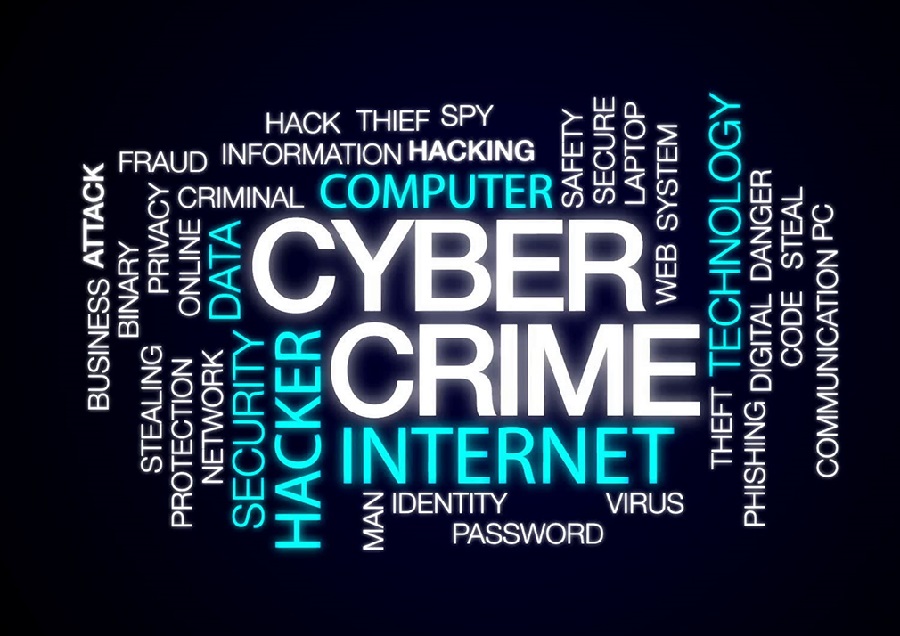 Ryan Makhamreh
Cybercrime is any criminal activity that involves a computer, networked device or a network. While most cybercrimes are carried out in order to generate profit for the cybercriminals, some cybercrimes are carried out against computers or devices directly to damage or disable them.
What is cybercrime?
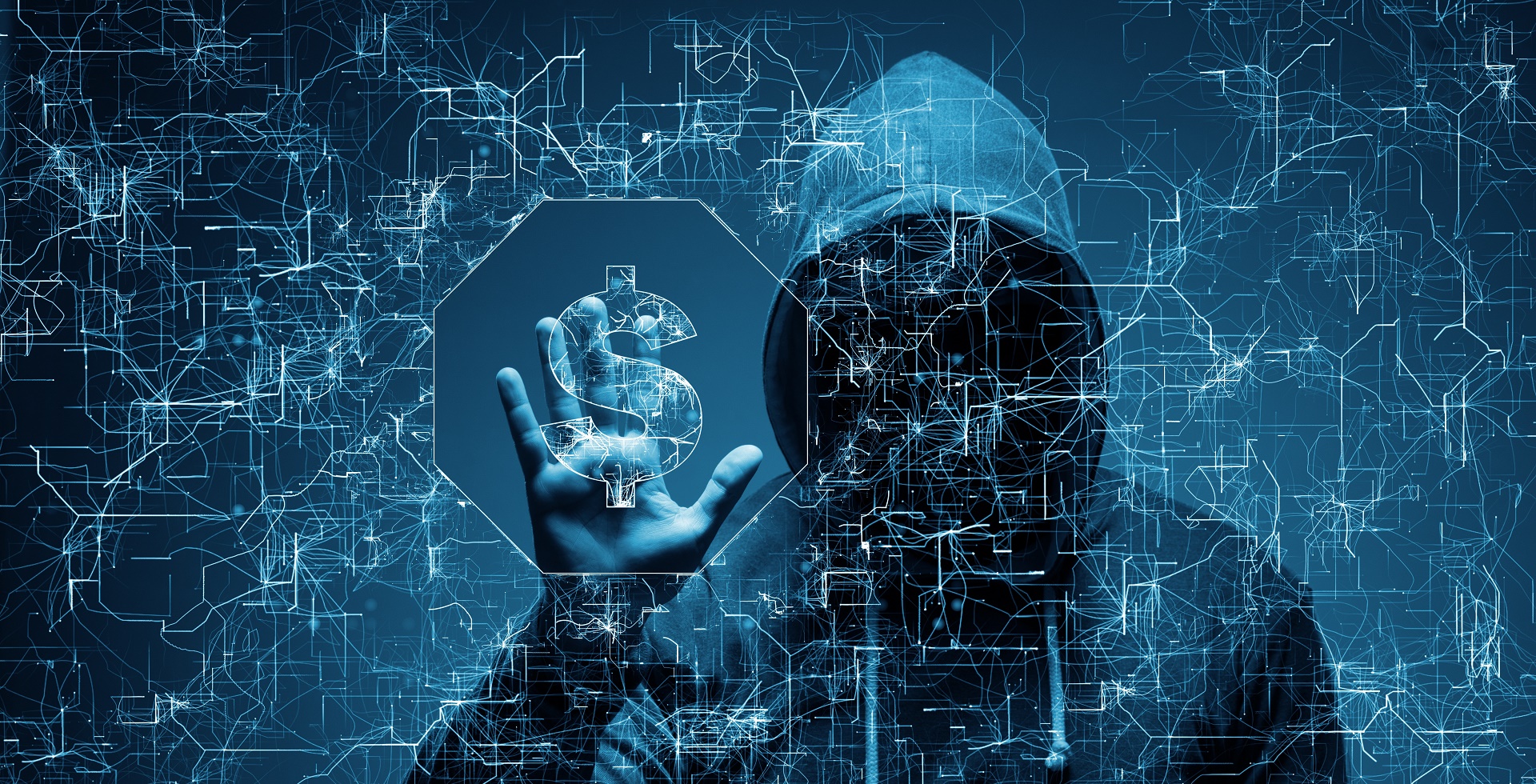 What Are The Dangers Of Cybercrime?
Hacking : 
Hacking is the act of identifying and then exploiting weaknesses in a computer system or network, usually to gain unauthorized access to personal or organizational data. Hacking is not always a malicious activity, but the term has mostly negative connotations due to its association with cybercrime.
Phishing: 
the fraudulent  practice of sending emails or other messages purporting to be from reputable companies in order to induce individuals to reveal personal information, such as passwords and credit card numbers.
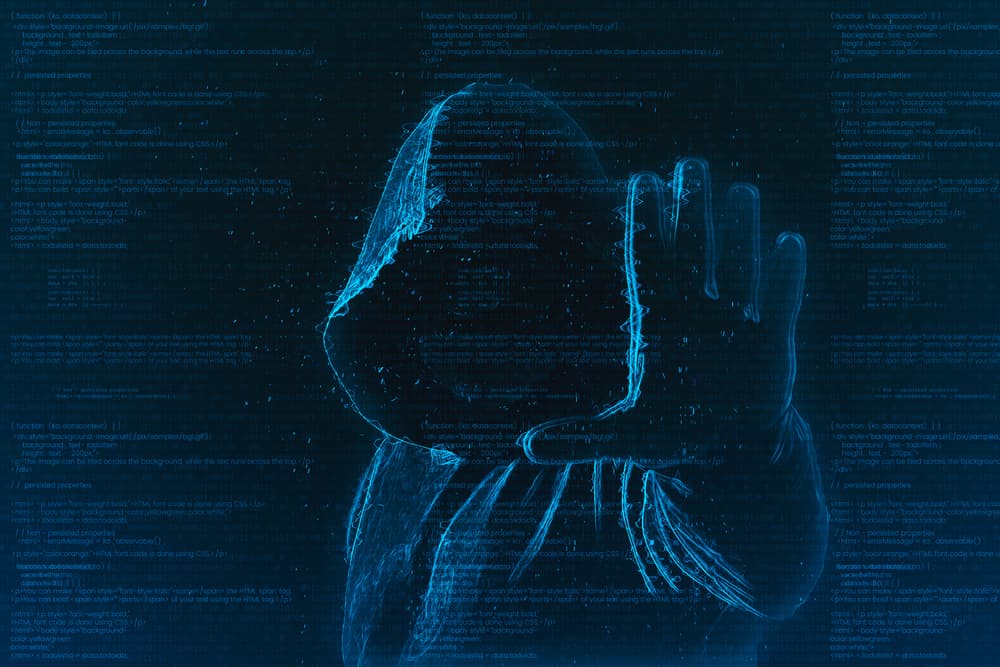 What Are Other Types Of Cybercrime Danger?
Ransomware : 
Ransomware is a type of malware that prevents or limits users from accessing their system, either by locking the system's screen or by locking the users' files until a ransom is paid.
Identity Theft :
Identity theft is a broad term that applies anytime someone steals your personal information, such as your Social Security number, and uses it to create a new account, make a purchase or commit other fraud.
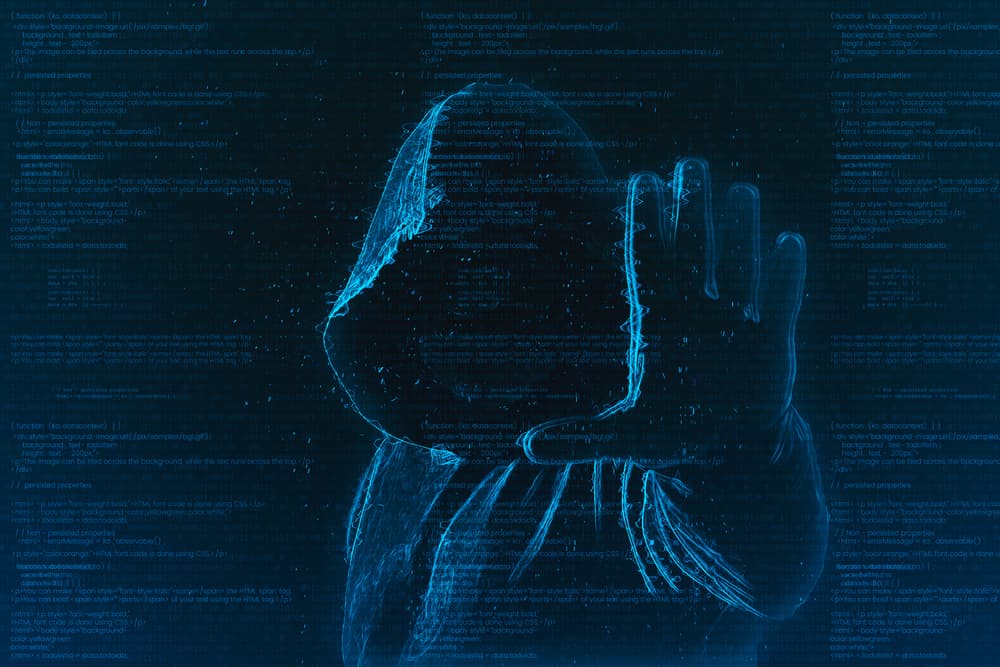